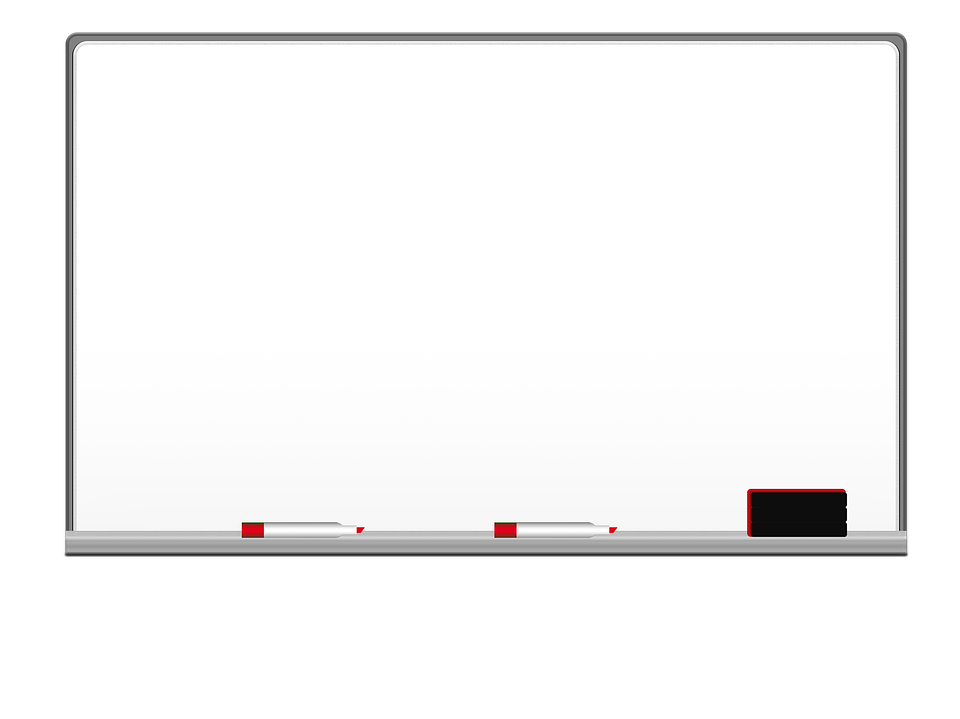 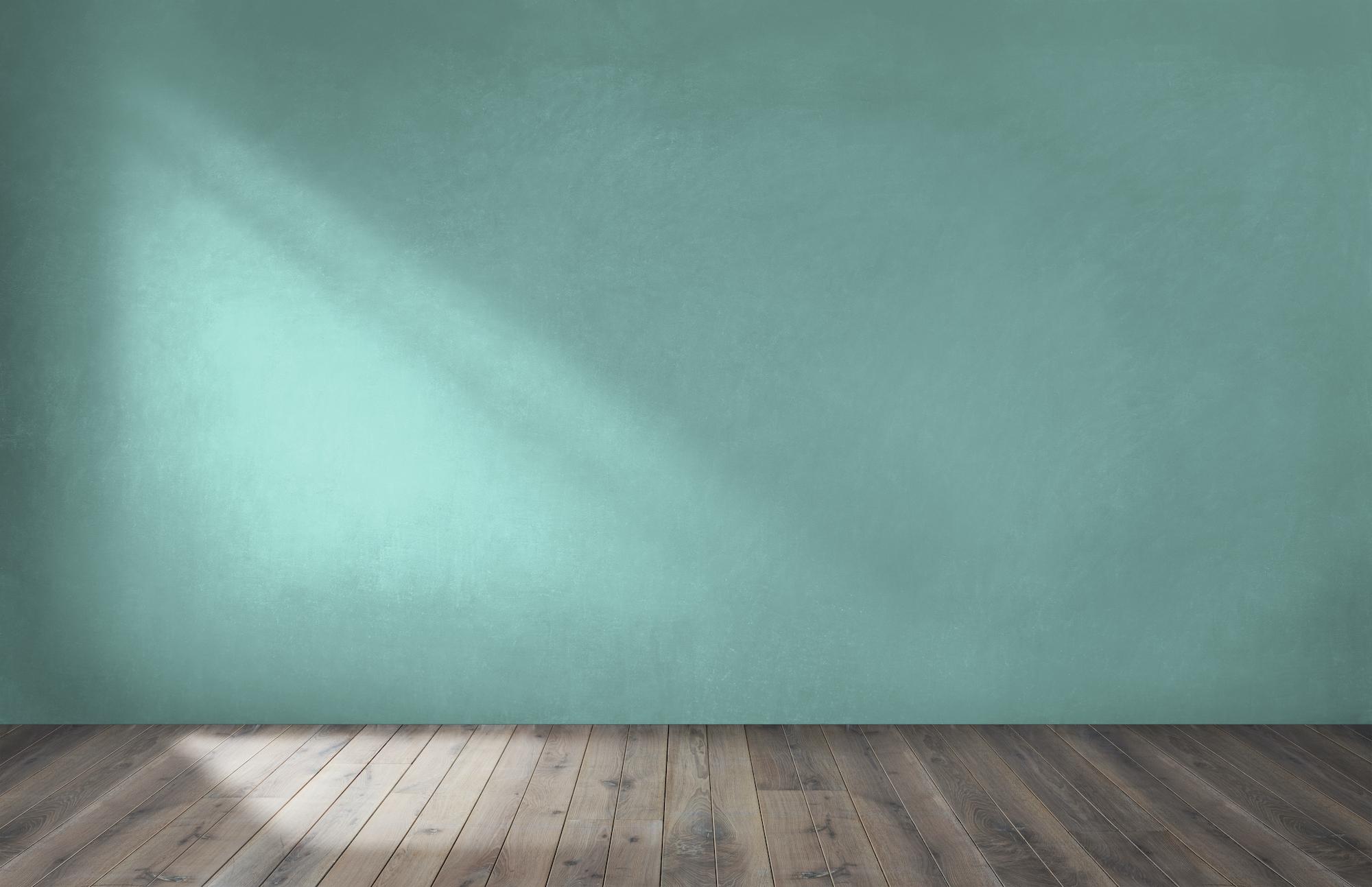 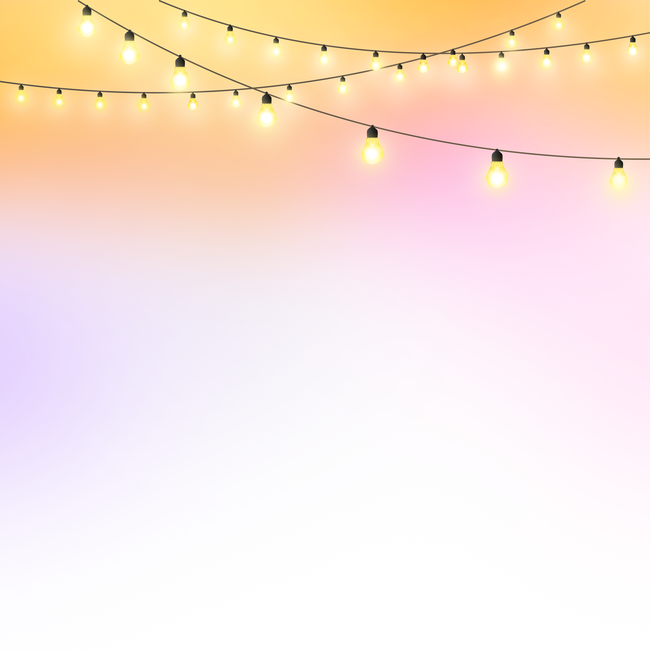 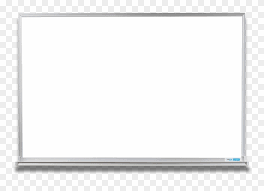 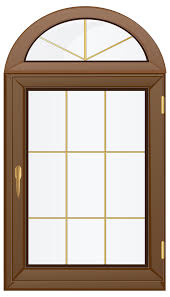 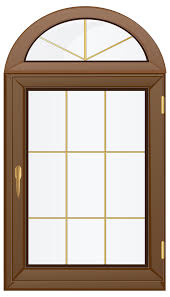 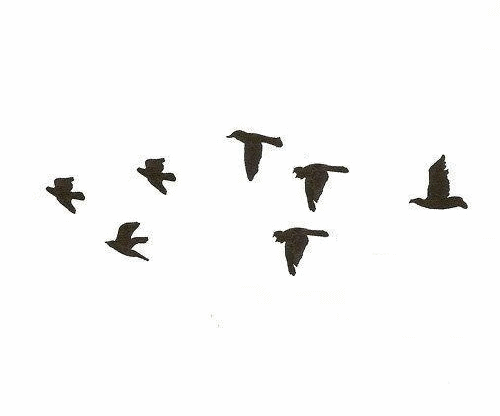 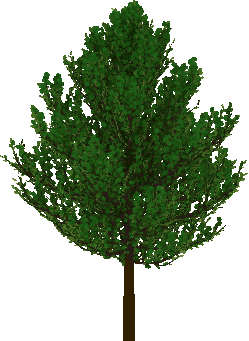 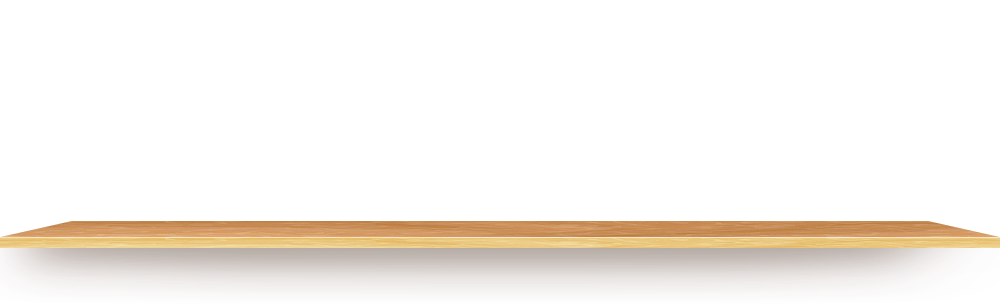 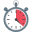 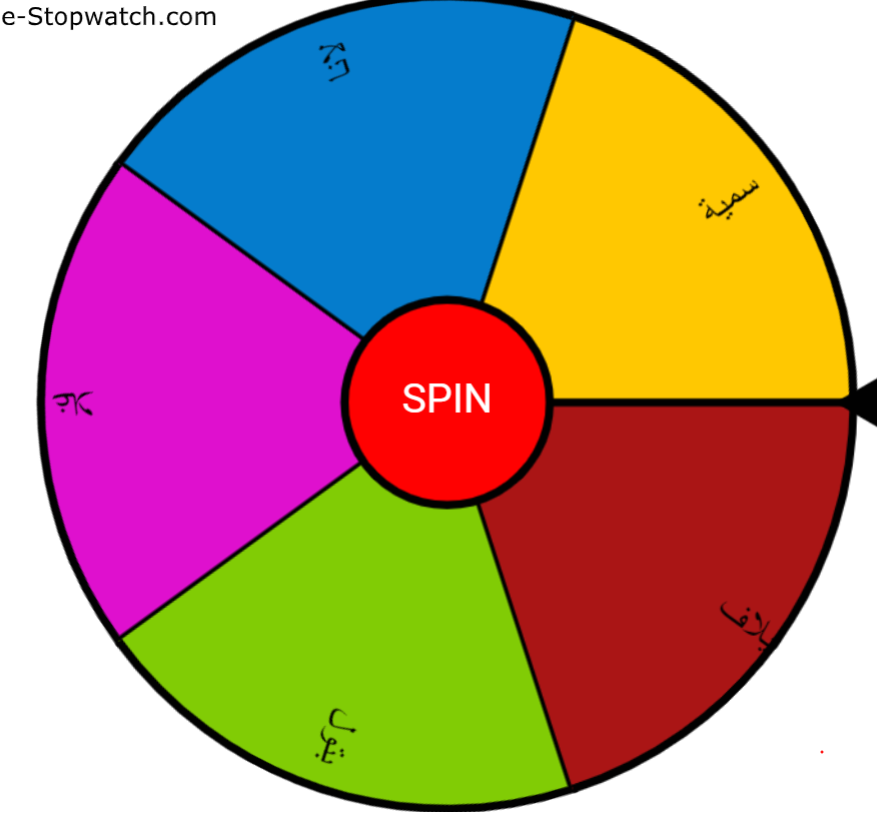 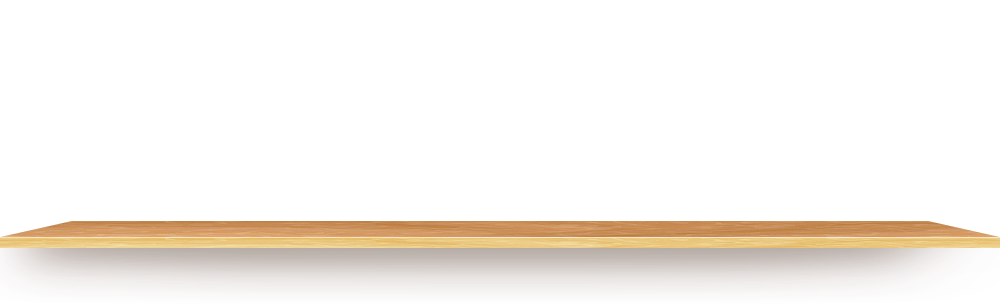 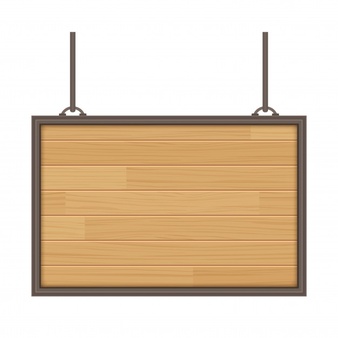 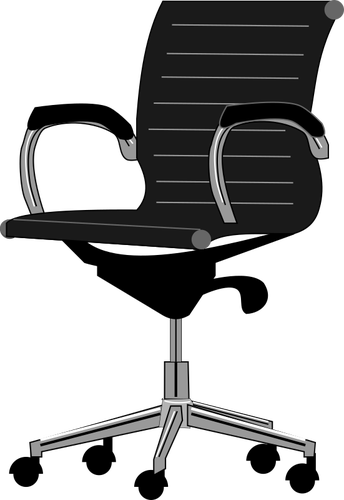 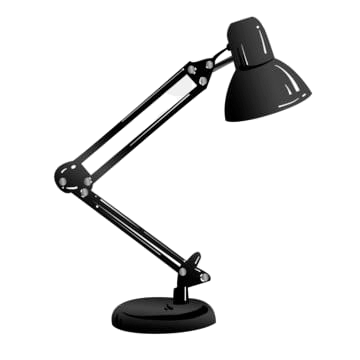 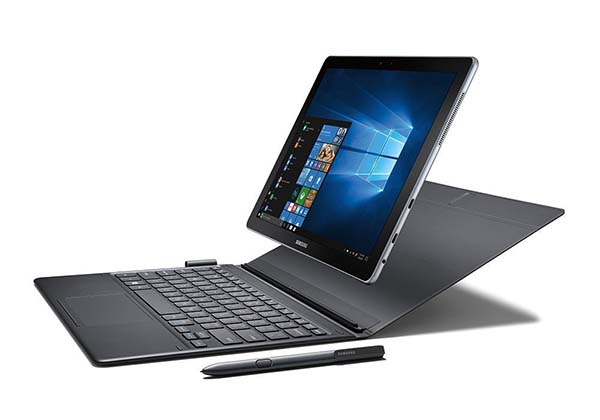 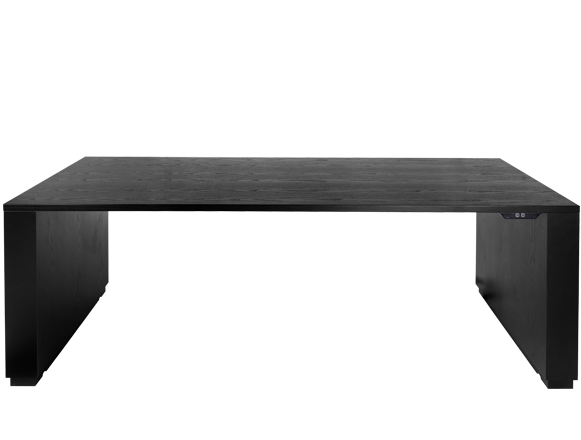 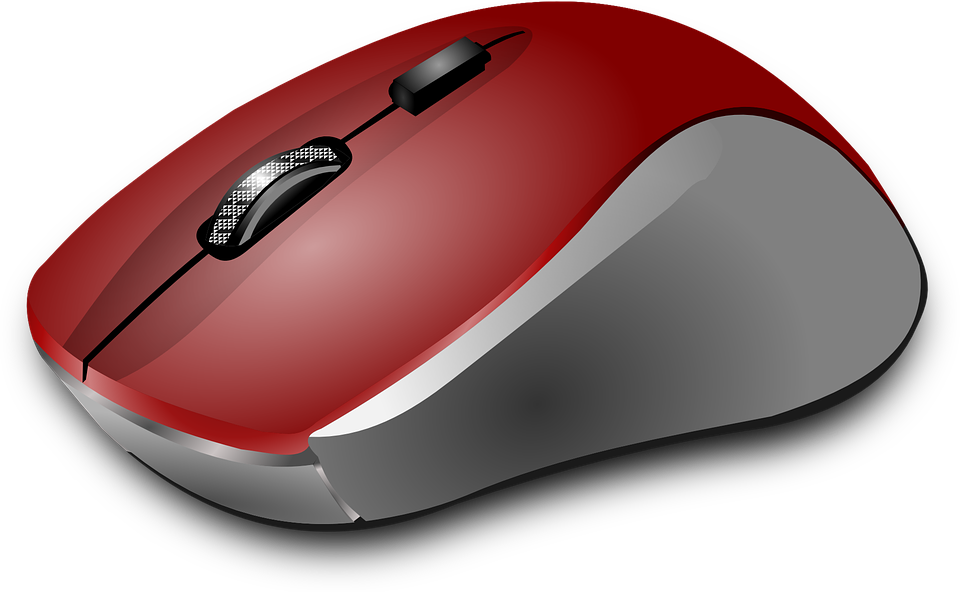 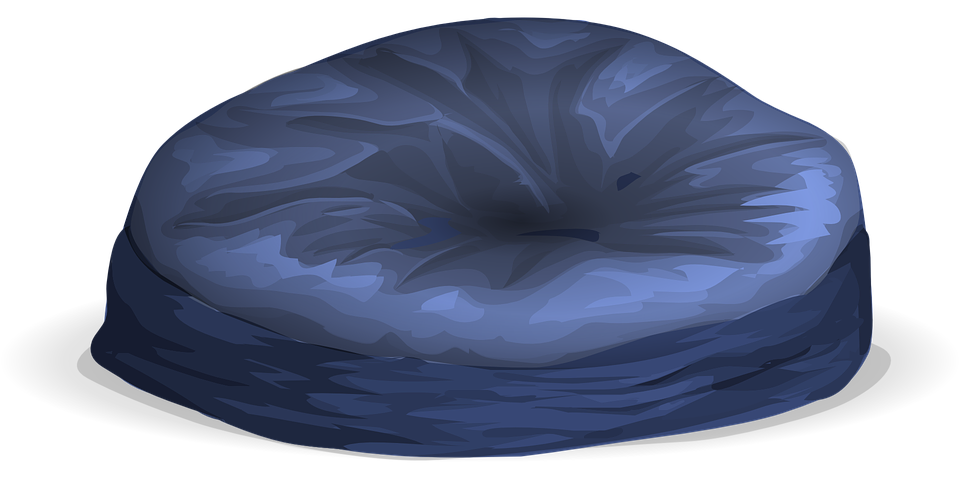 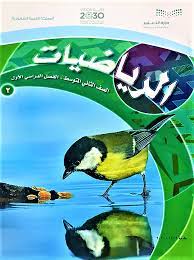 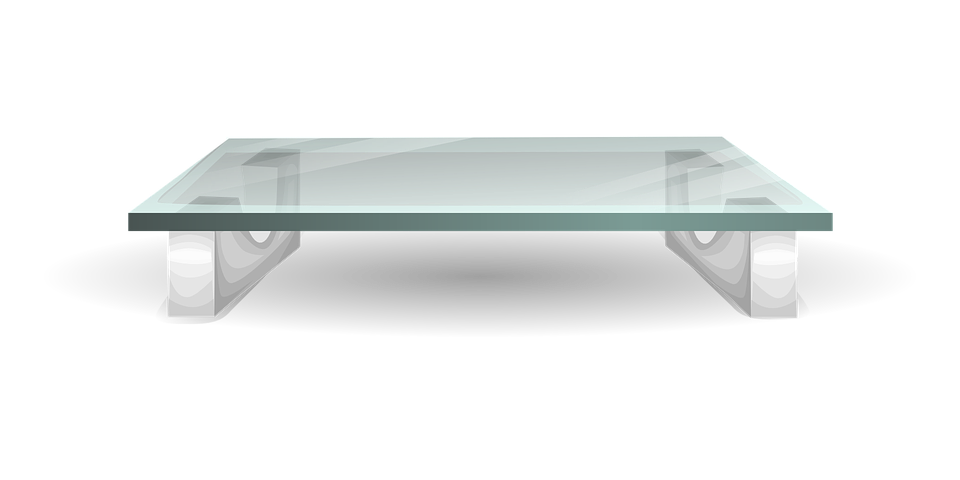 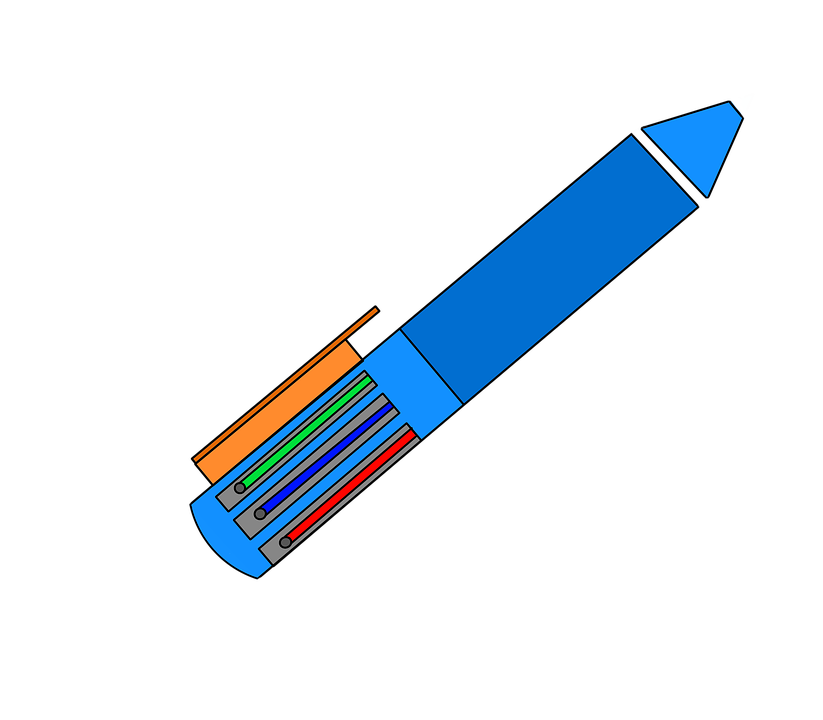 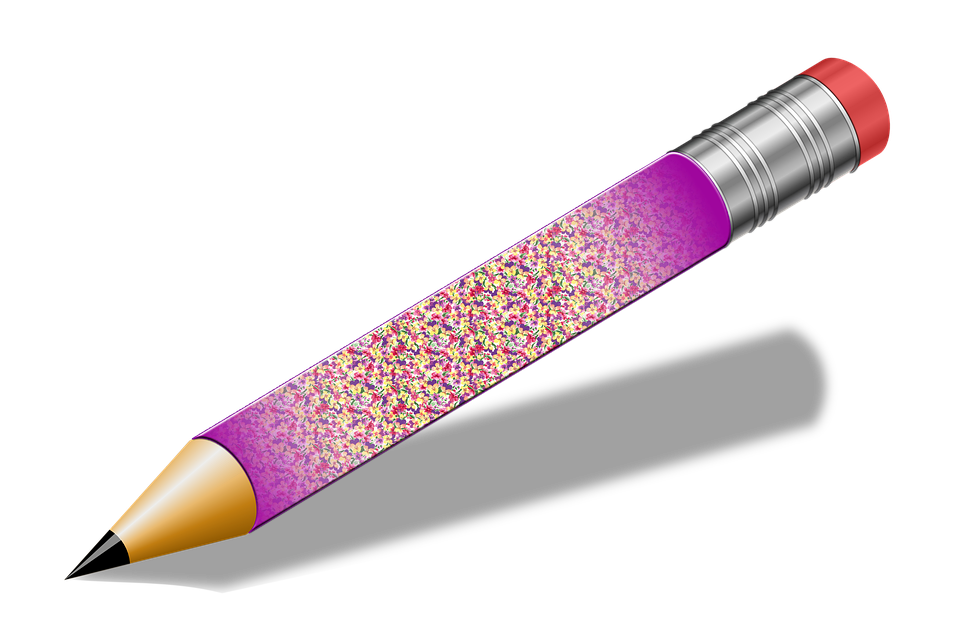 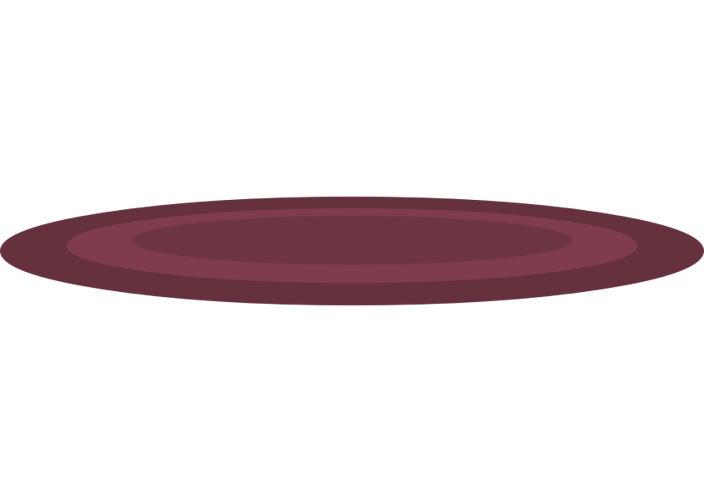 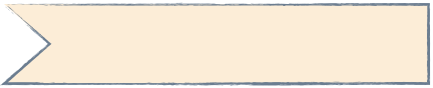 جدول التعلم
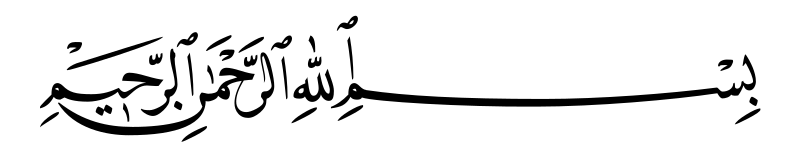 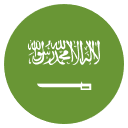 التاريخ   /    /  ١٤٤هـ
رقم الصفحة :
٢-٣
استراتيجية حل المسالة
فكرة الدرس
استخدم شكل فن
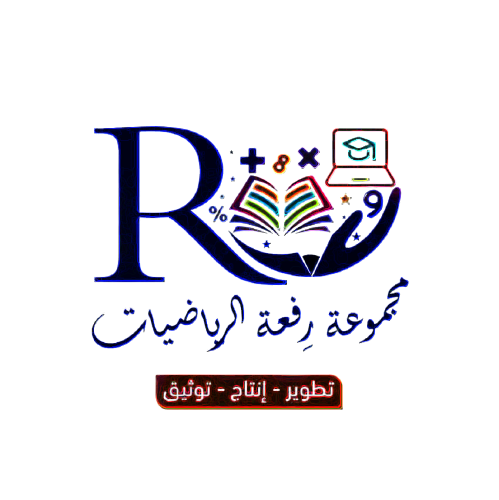 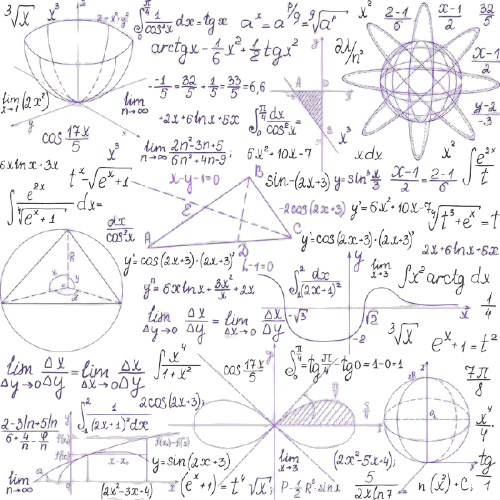 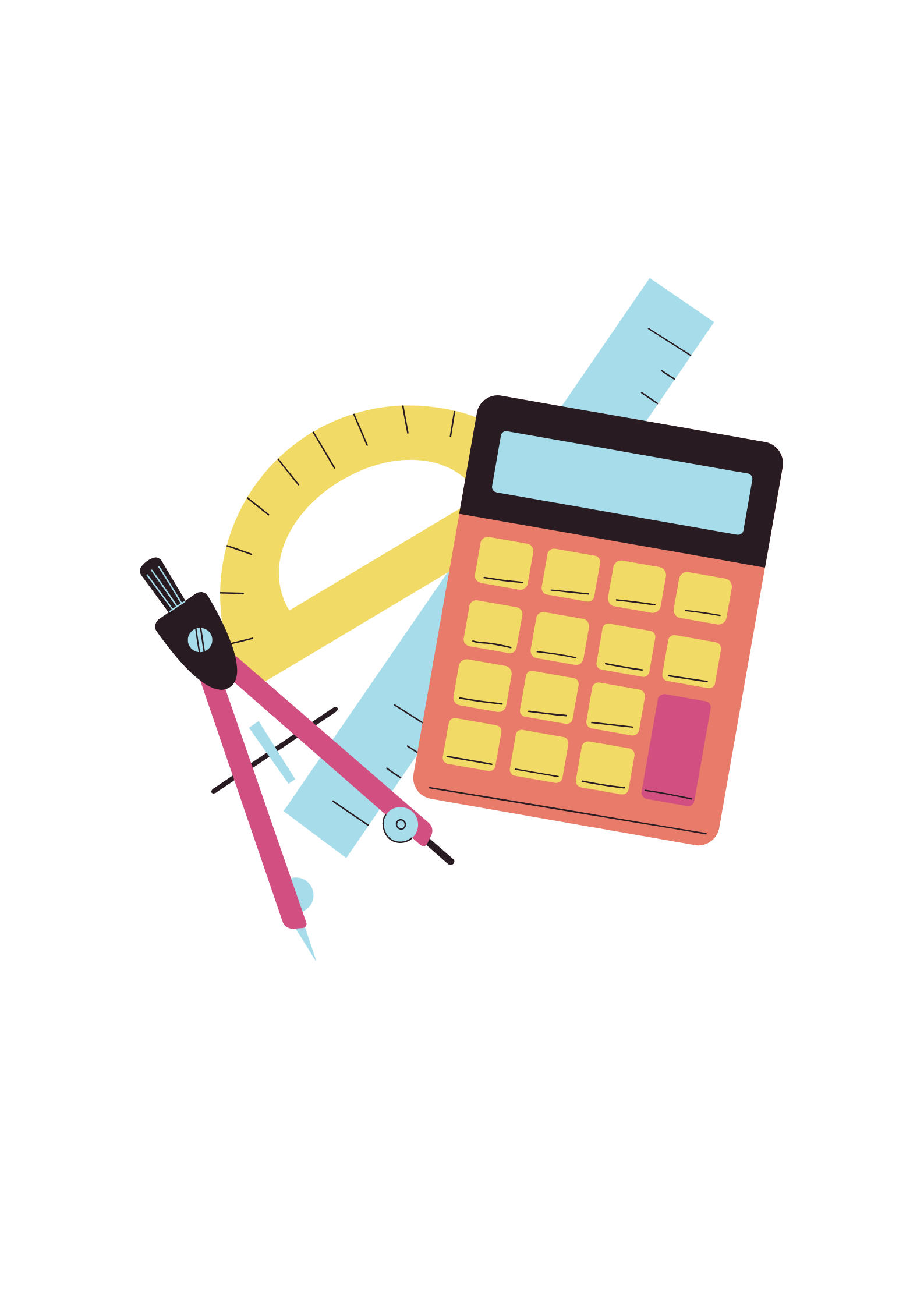 ٢-٣
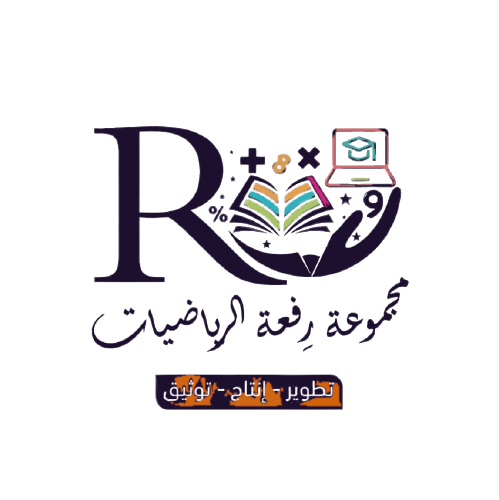 استراتيجية حل المسالة
جدول الضرب
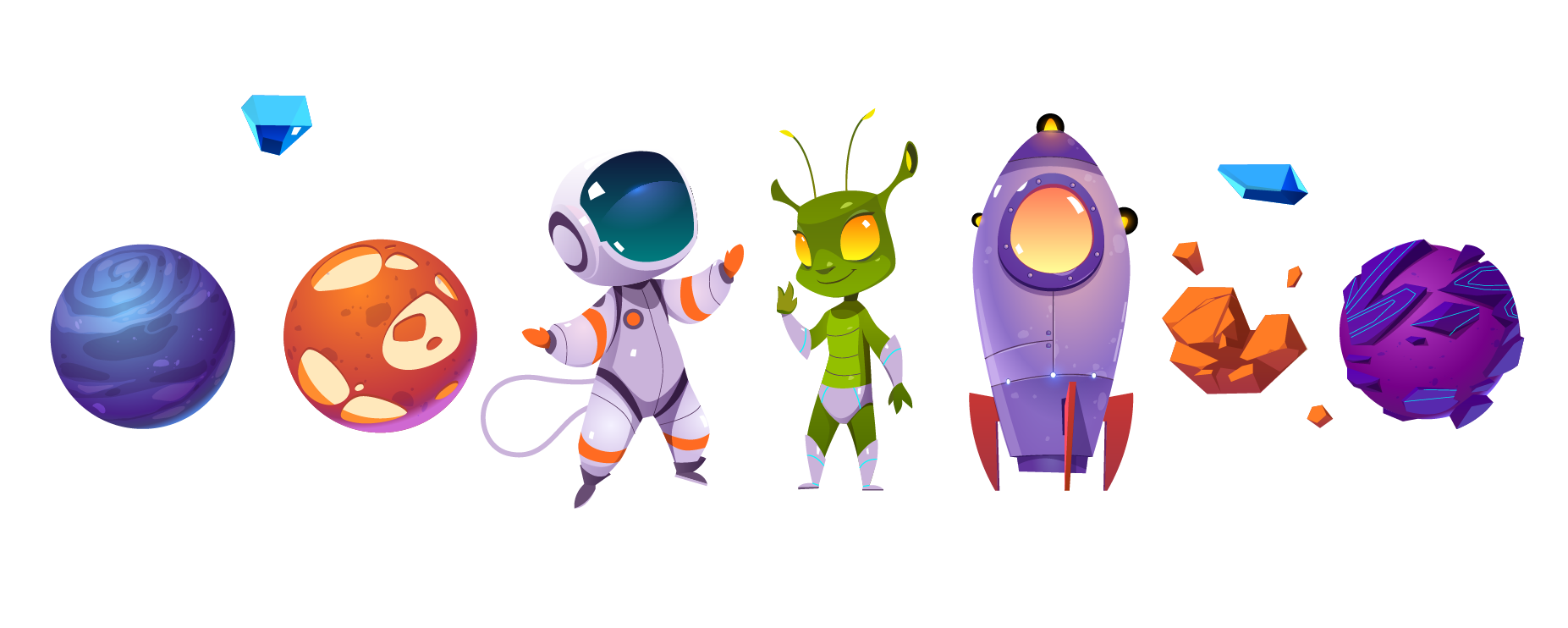 لوحة تعزيز النجوم
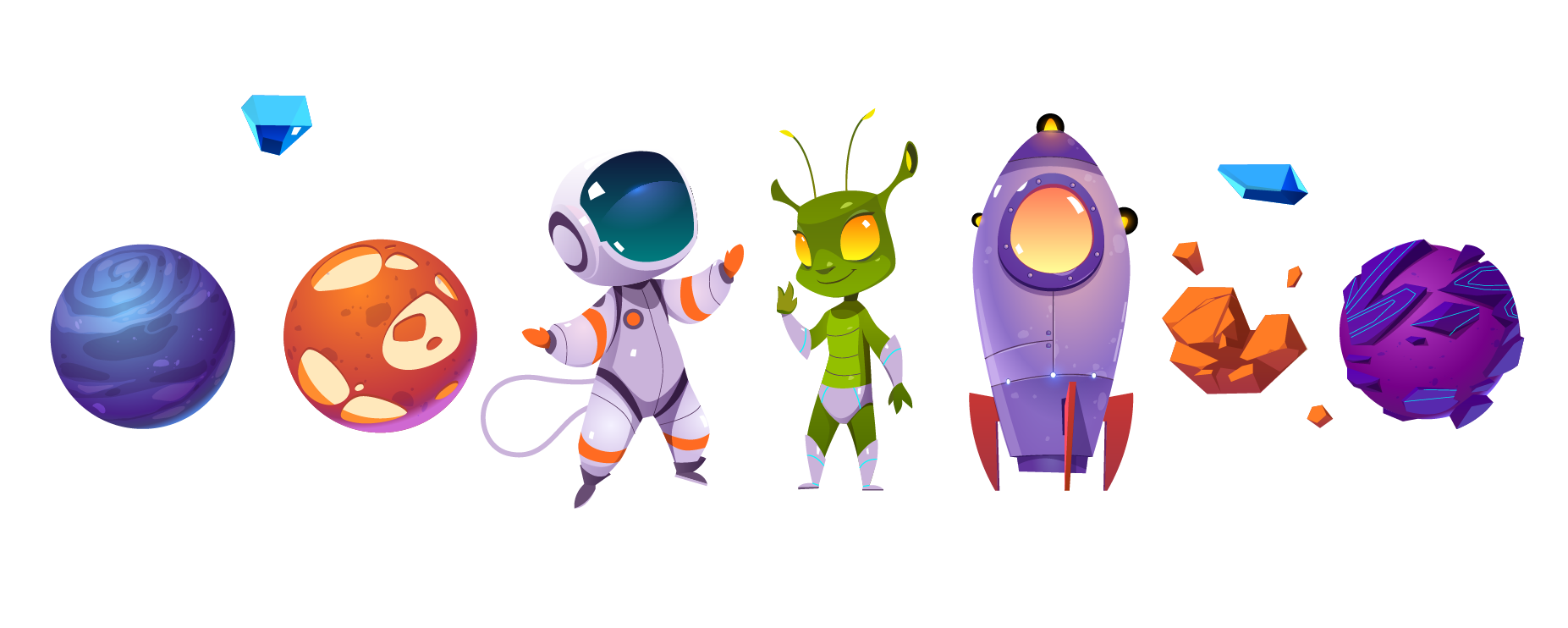 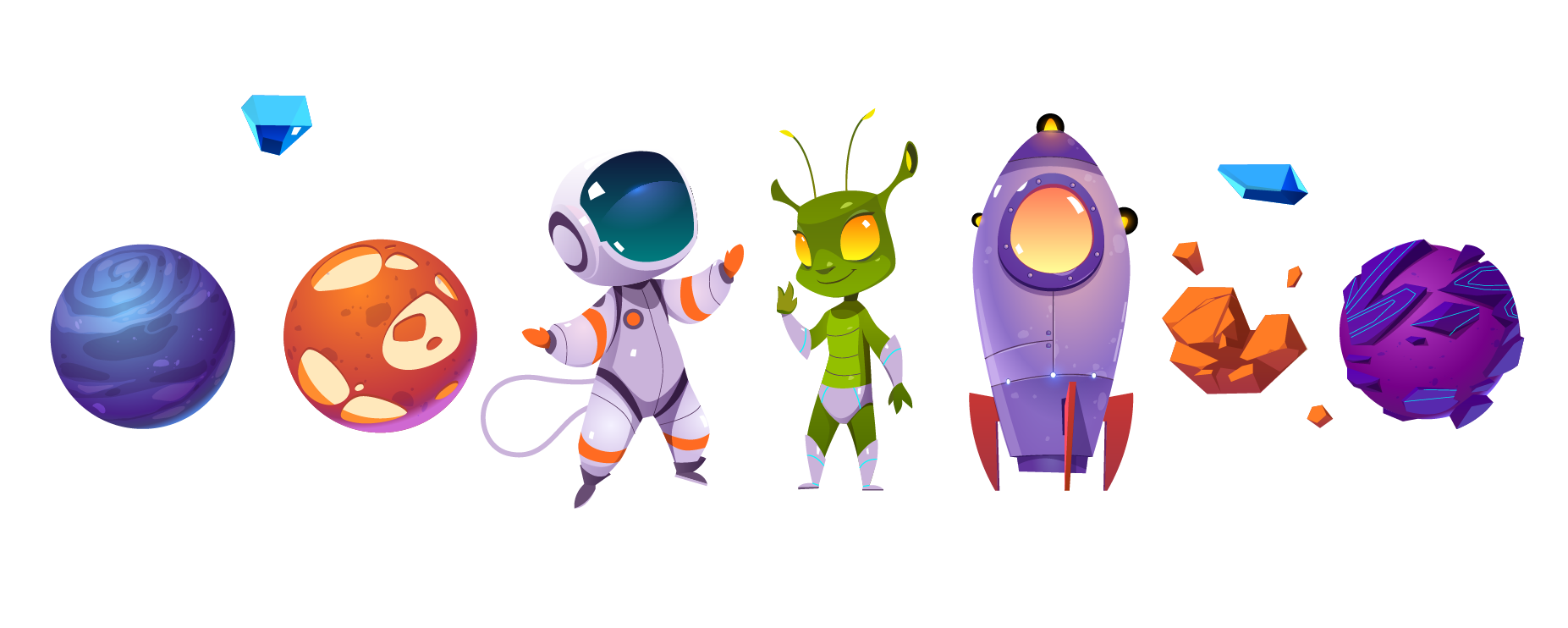 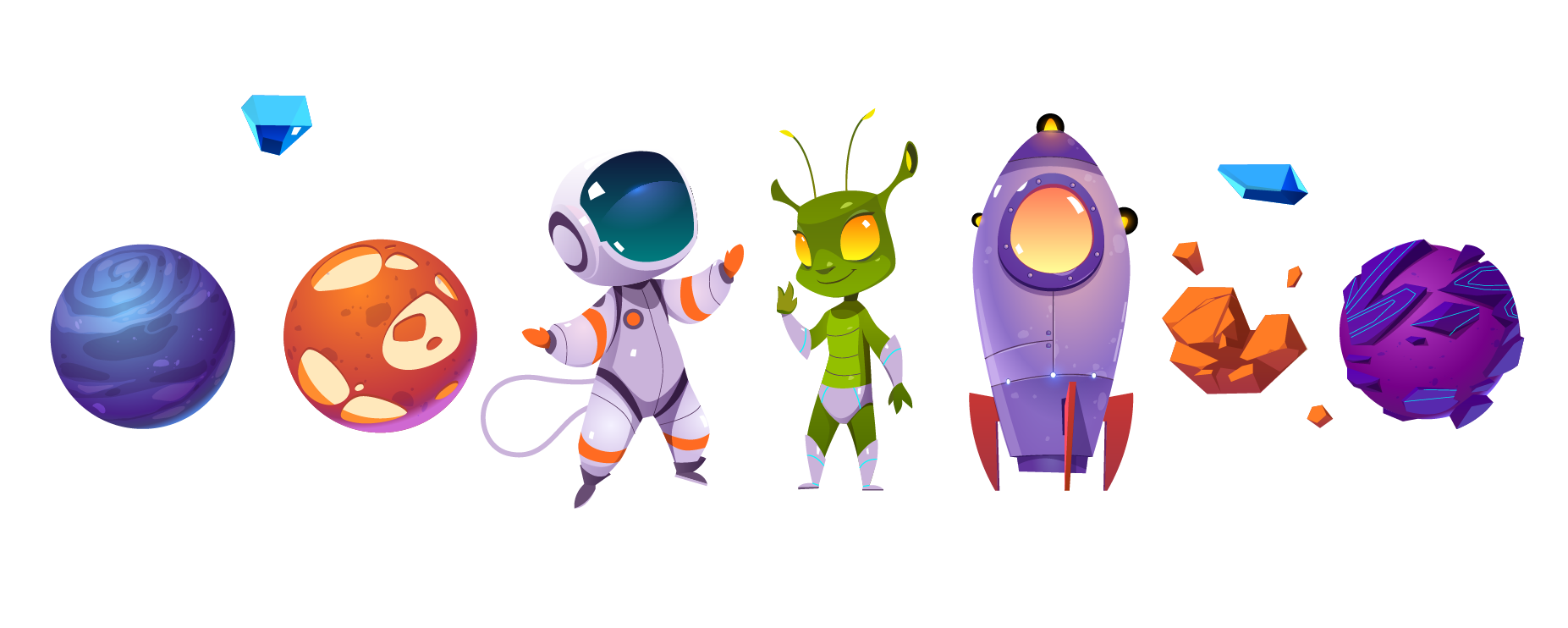 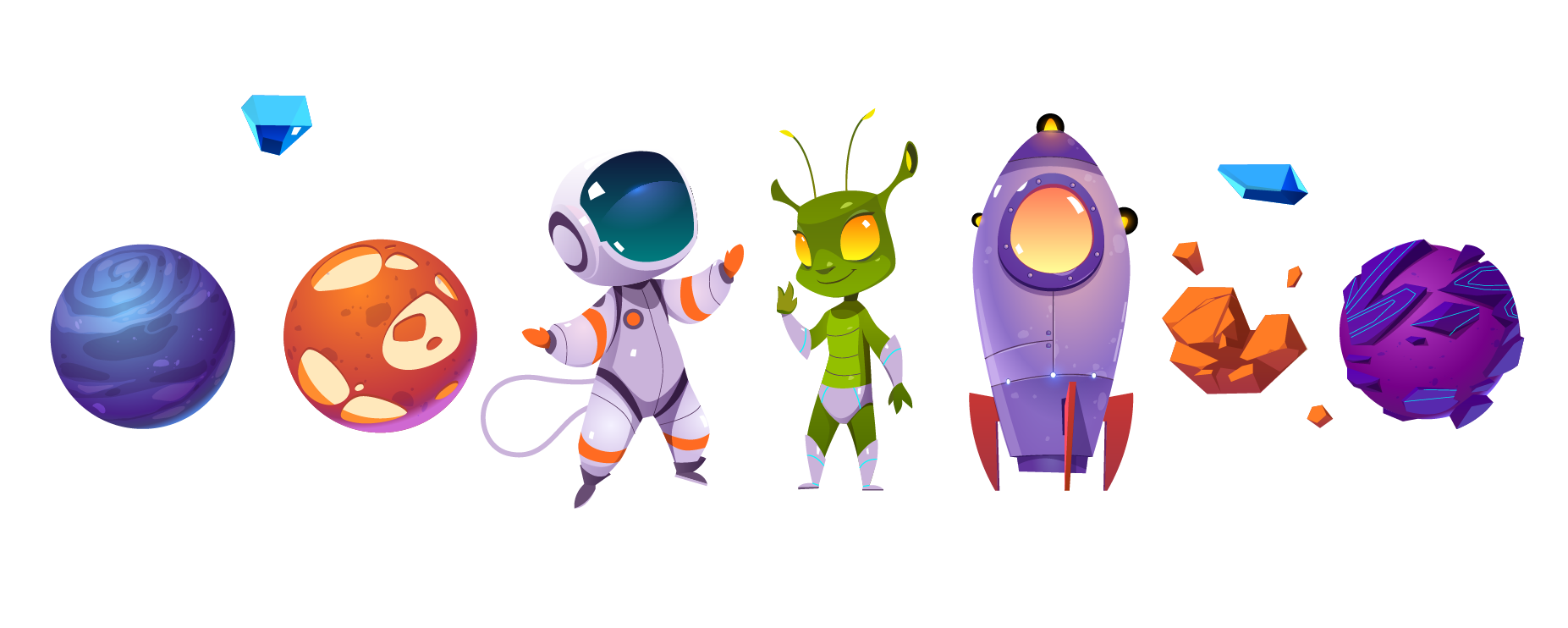 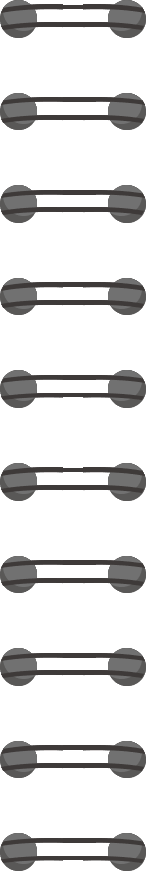 استراتيجية حل المسألة ( أشكال فن )
كرة السلة
كرة القدم
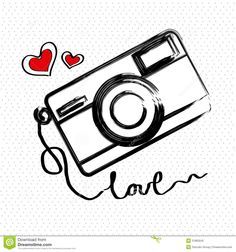 أجرى عمر مسحاً لـ ٨٥ طالباً في مدرسته حول الرياضات التي يلعبونها  , فوجد أن ٤٠ منهم يلعبون 
كرة القدم , و ٣١ يلعبون كرة السلة .و١٢ يلعبون كرة السلة وكرة القدم . كم طالبا لا يلعب كرة القدم 
ولا كرة السلة
٤٠
كرة القدم
كرة السلة
٣١
كرة القدم وكرة السلة
١٢
١٢
٢٨
٤٠ - ١٢
كرة القدم فقط
٢٨
١٩
٣١ - ١٢
كرة السلة فقط
١٩
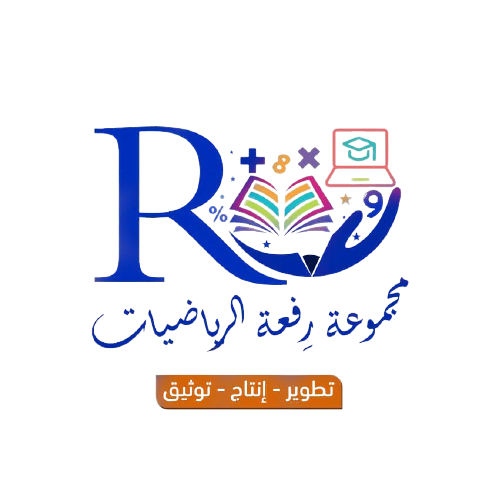 ٢٦
٨٥ – ٢٨ – ١٩ - ١٢
عدد الطلاب الذين لايلعبون كرة القدم وكرة السلة
٢٦
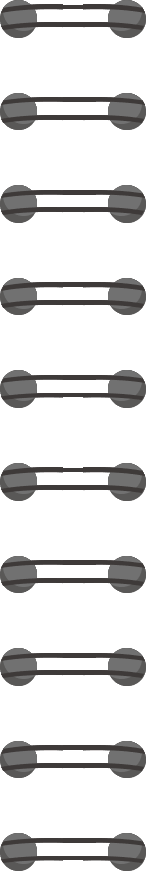 استراتيجية حل المسألة ( أشكال فن )
أبيض
قمح
نخالة
أظهرت دراسة أن ٧٠ شخصاً اشتروا الخبز الأبيض,٦٣ اشتروا خبز القمح , ٣٥ اشتروا خبز النخالة 
وهناك من اشترى منهم نوعين من الخبز . حيث اشترى ١٢ شخصا القمح والأبيض ، و ٥ اشتروا الأبيض 
والنخالة،٧ اشتروا القمح والنخالة ، واشترى شخصان الأنواع الثلاثة.كم شخصا اشترى خبز القمح فقط ؟
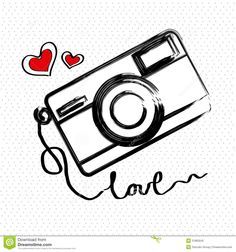 ٧٠
الأشخاص الذين اشتروا الخبز الأبيض
٦٣
الأشخاص الذين اشتروا خبز القمح
٣٥
الأشخاص الذين اشتروا خبز النخالة
١٢
الأشخاص الذين اشتروا القمح والأبيض
١٢
٥
٥
الأشخاص الذين اشتروا الأبيض والنخالة
٧
٧
الأشخاص الذين اشتروا القمح والنخالة
٢
٢
الأشخاص الذين اشتروا الأنواع الثلاثة
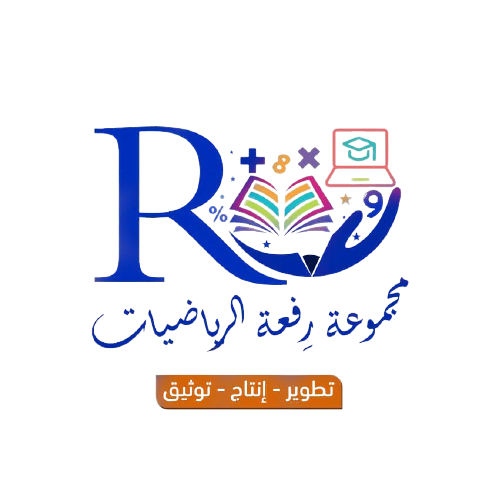 ٤٢
٦٣ – ١٢ – ٢ - ٧
عدد الطلاب الذين اشتروا خبز القمح فقط
٤٢
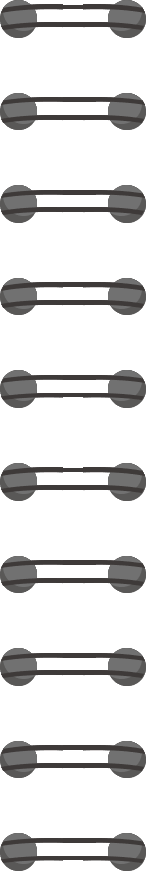 استراتيجية حل المسألة ( أشكال فن )
خروف
بقرة
جمل
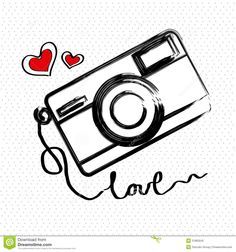 عالج الطبيب البيطري ٢٠ خروفاً ,و ١٦ بقرة , و ١١ جملاً في أسبوع واحد . بعض الأشخاص لديهم أكثر 
من نوع واحد من الحيوانات , كما هو مبين في الجدول الآتي : ما عدد المالكين للخراف فقط ؟
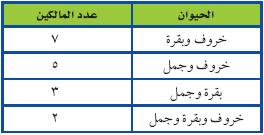 ٢٠
عدد الخراف
٧
١٦
عدد الأبقار
٥
١١
عدد الجمال
٣
٢
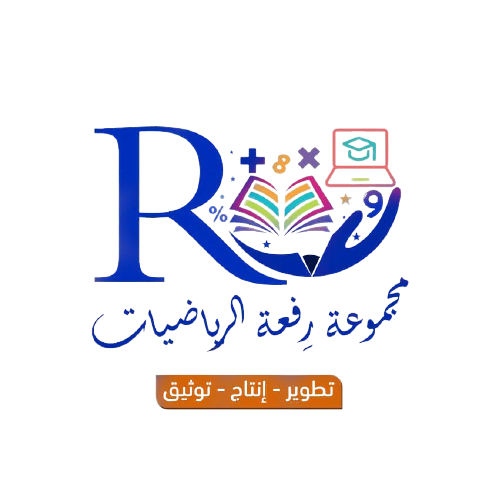 ٦
٢٠ – ٧ – ٥ - ٢
عدد الملكين للخراف فقط
٦
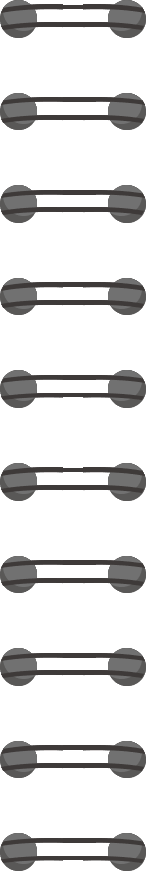 استراتيجية حل المسألة ( أشكال فن )
÷ ٢
÷ ٢
÷ ٢
÷ ٢
÷ ٢
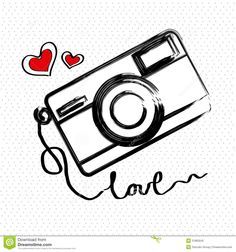 ما العددان التاليان في النمط أدناه؟ 
  ٨٦٤   ،   ٤٣٢   ،   ٢١٦   ،   ١٠٨   ،   ........   ،   ........
١٠٨
٨٦٤
٢١٦
٤٣٢
٢٧
٥٤
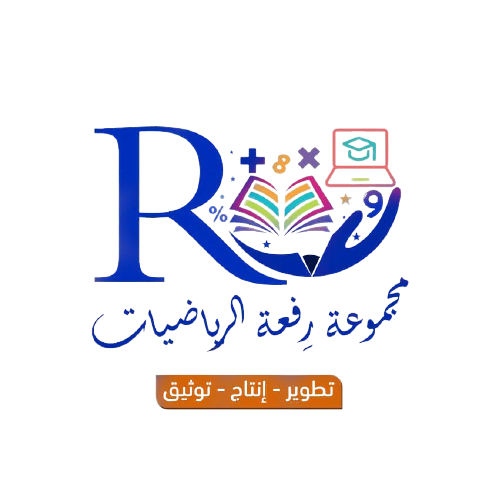 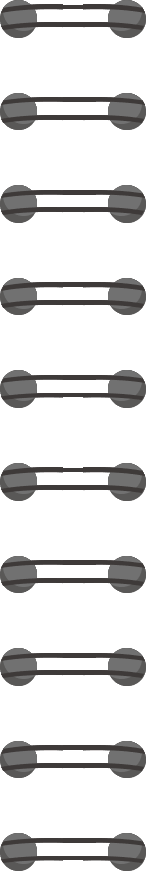 استراتيجية حل المسألة ( أشكال فن )
تتقاضى مغسلة للسيارات ١٢ ريالا عن غسل السيارة الصغيرة و ١٧ ريالا عن السيارة الكبيرة ، وقد غسلوا خلال
الساعتين الأوليين ١٠ سيارات صغيرة وكبيرة ، وتقاضوا مبلغ ١٣٥ ريالا . كم سيارة غسلوا من كل نوع ؟
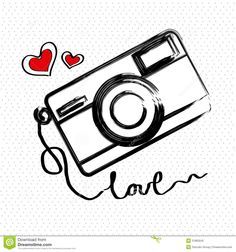 ٦ × ١٢ = ٧٢ ريالا
٦ صغيرة
أكثر
٧٢ + ٦٨ = ١٤٠ ريالا
٤ كبيرة
٤ × ١٧ = ٦٨ ريالا
٨ × ١٢ = ٩٦ ريالا
٨ صغيرة
أقل
٩٦ + ٣٤ = ١٣٠ ريالا
٢ كبيرة
٢ × ١٧ = ٣٤ ريالا
٧ × ١٢ = ٨٤ ريالا
٧ صغيرة
يساوي
٨٤ + ٥١ = ١٣٥ ريالا
٣ كبيرة
٣ × ١٧ = ٥١ ريالا
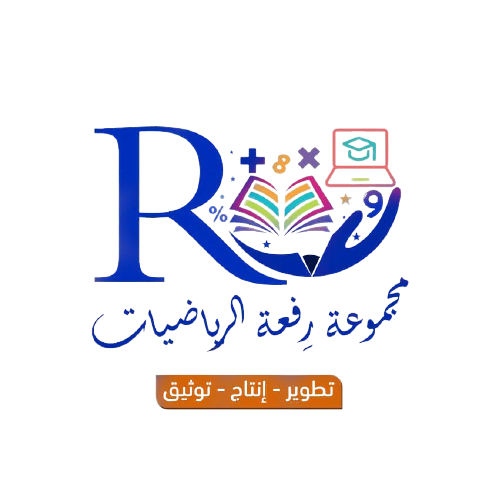 عدد السيارات الكبيرة = ٣
عدد السيارات الصغيرة = ٧
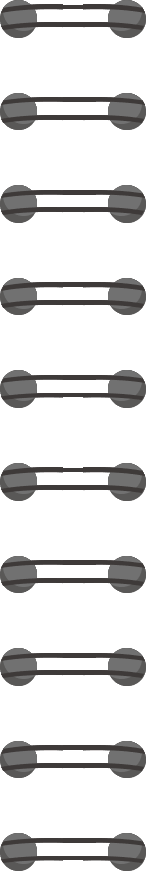 -٢٥٪
-٢٥٪
-٢٥٪
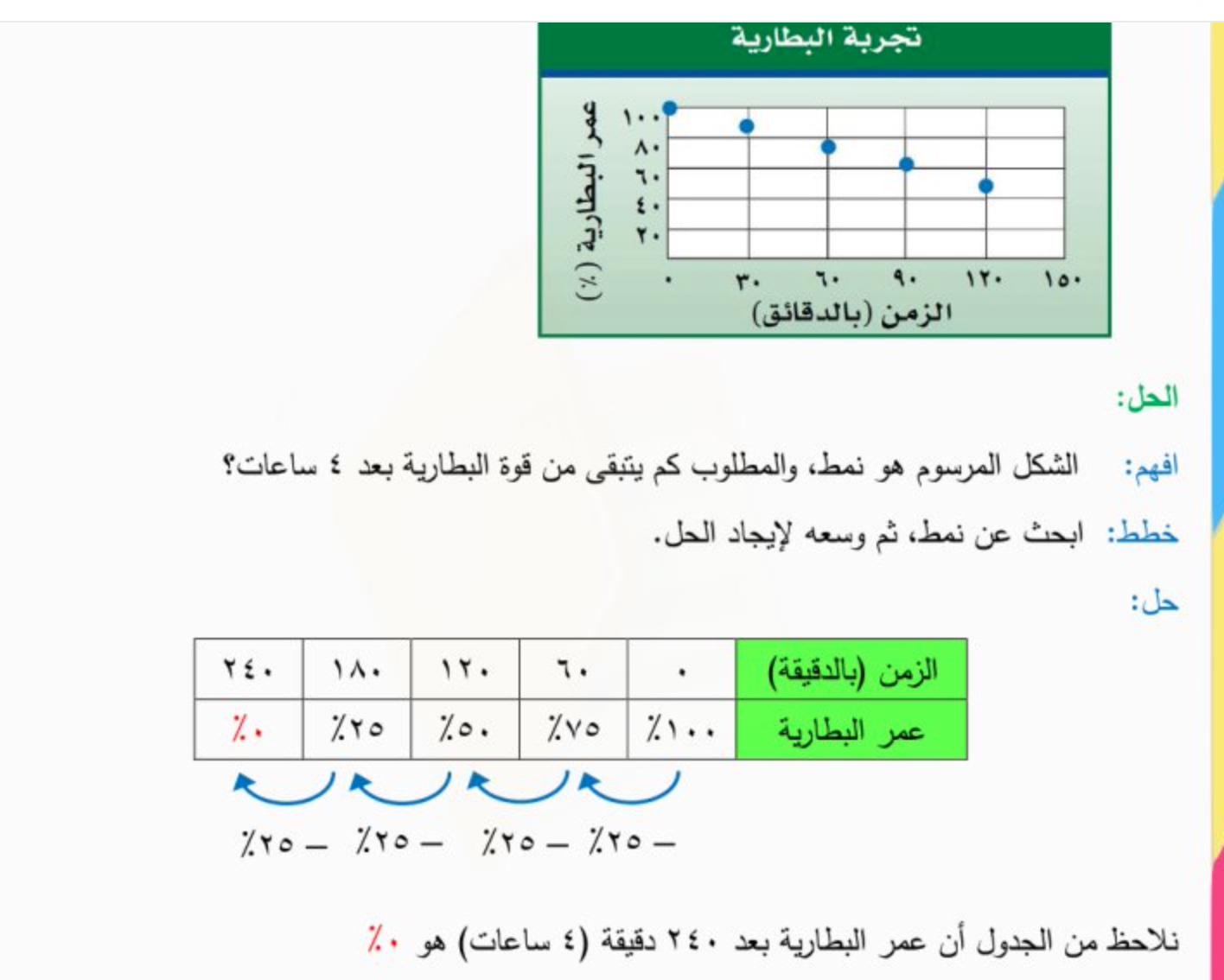 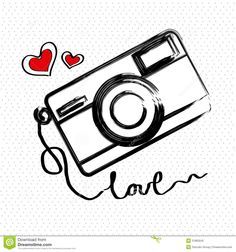 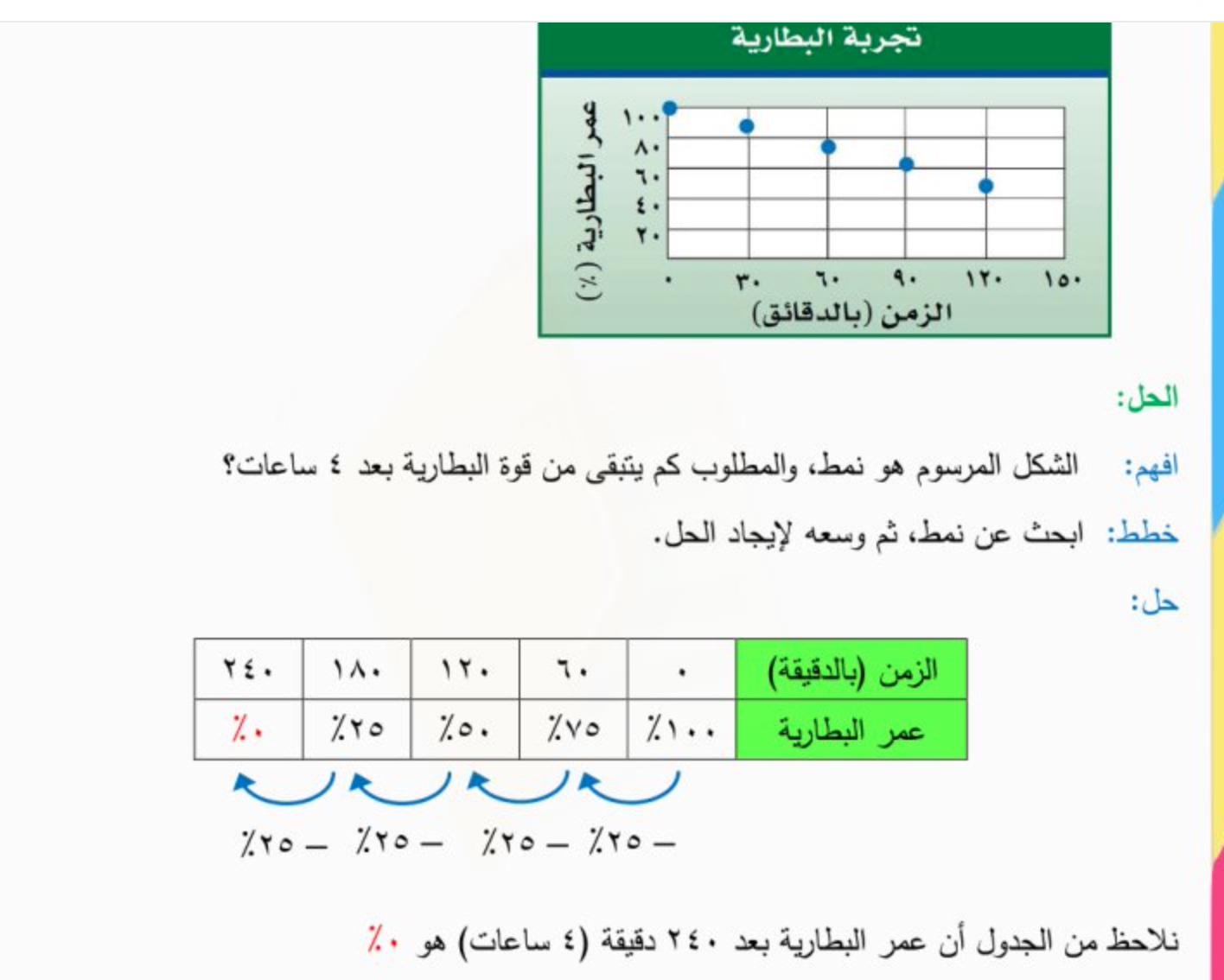 ٠٪
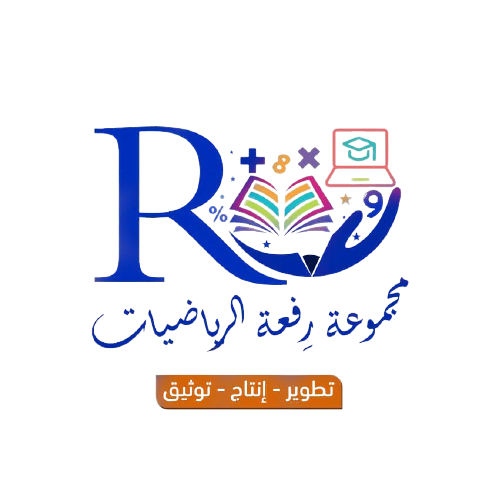 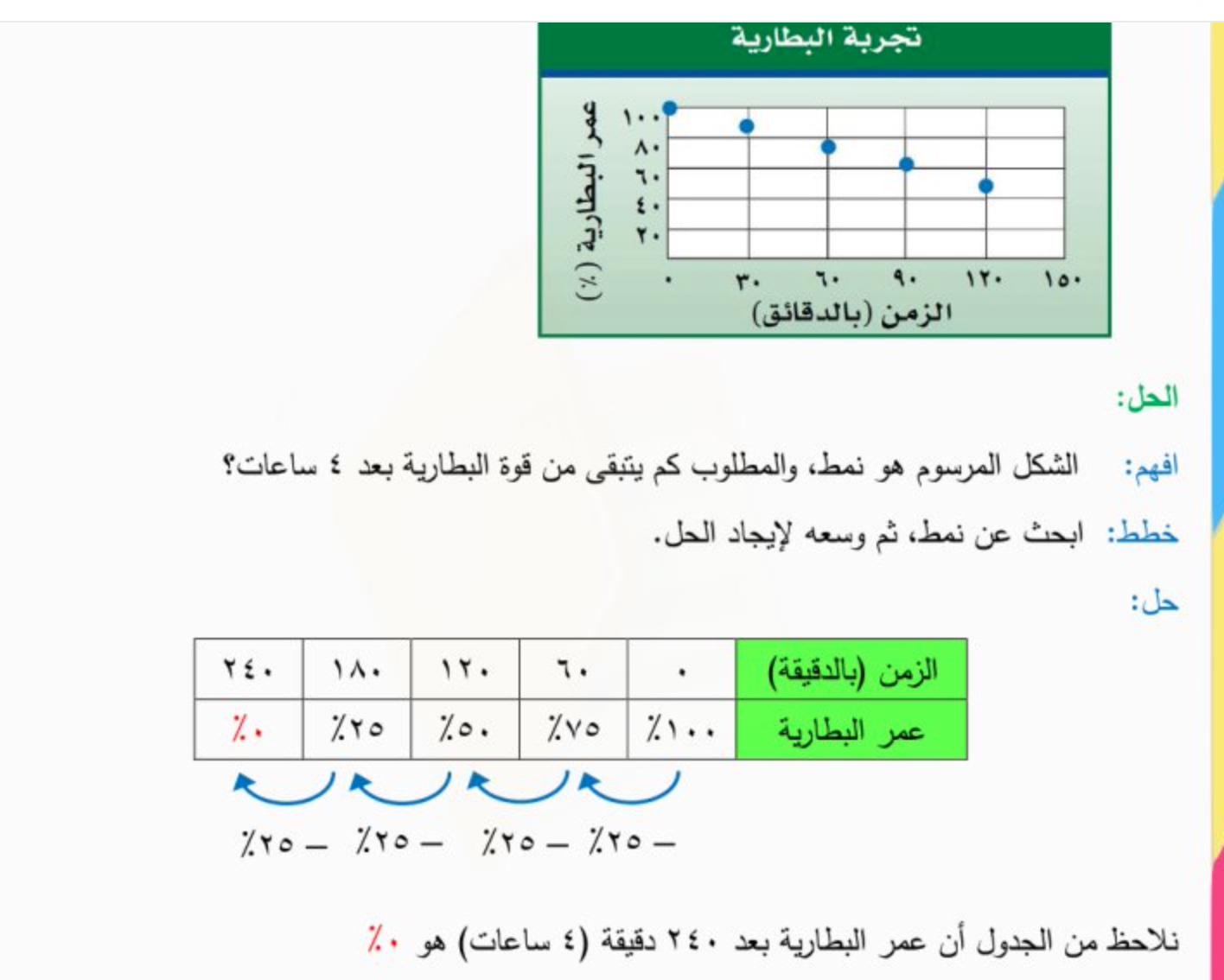 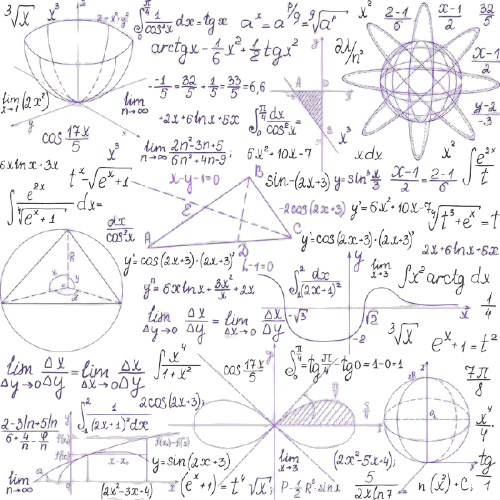 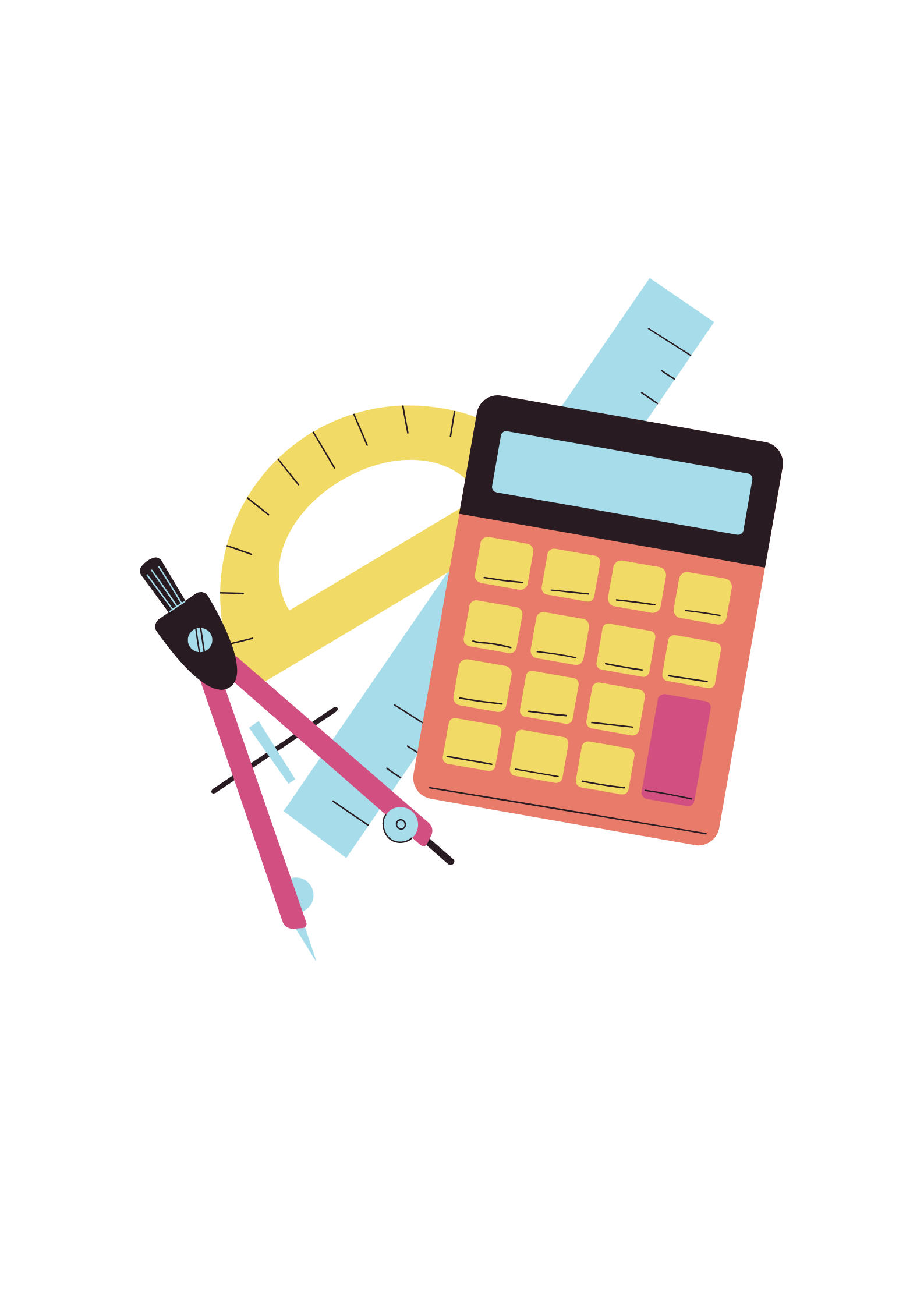 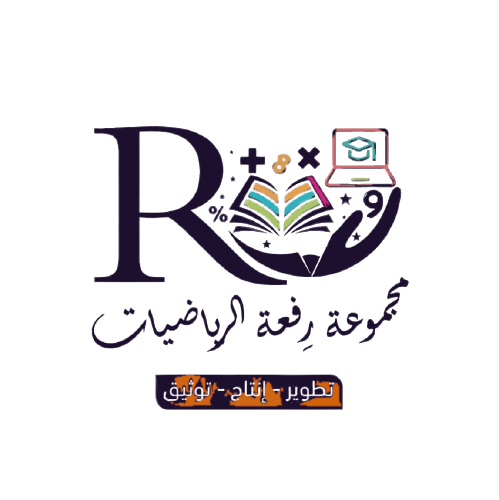